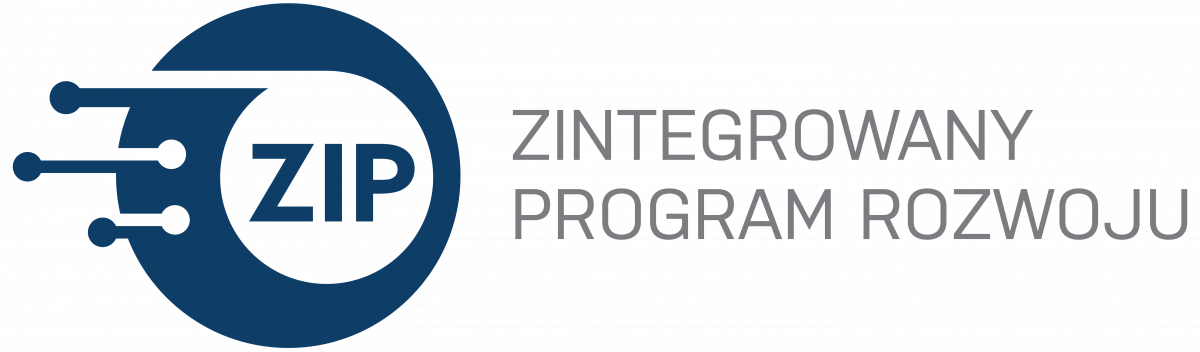 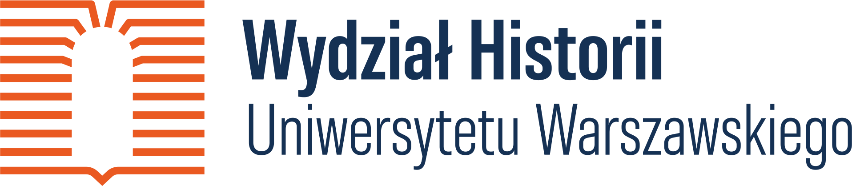 Indywidualny opiekun naukowy
Kim jest Indywidualny opiekun naukowy
Opiekunem naukowym jest z zasady promotor pracy magisterskiej. 
W przypadku, gdy promotor zadeklaruje, że nie podejmuje się pełnić funkcji indywidualnego opiekuna naukowego, opiekunem może być inny pracownik naukowy lub dydaktyczny WH UW ze stopniem co najmniej doktora. W przypadku niepodjęcia przez promotora pracy magisterskiej funkcji indywidualnego opiekuna naukowego studenta, student jest zobowiązany uzyskać zgodę na piśmie innego pracownika naukowego lub dydaktycznego ze stopniem co najmniej doktora na objęcie funkcji jego indywidualnego opiekuna naukowego. 
Pracownik naukowy lub dydaktyczny WH UW podejmuje obowiązki indywidualnego opiekuna naukowego studenta za zgodą promotora jego pracy magisterskiej i KJD.
Główne problemy współpracy z ION zgłaszane przez studentów
Indywidualni opiekunowie naukowi nie znają programu studiów, procedury tworzenia IPS, harmonogramu jego zatwierdzania oraz zasad rozliczania.
Indywidualni opiekunowie naukowi ograniczają się do kwestii formalnych (podpis na formularzu) – studenci przy układaniu IPS są pozostawieni sami sobie. IONowie nie znają oferty dydaktycznej WH dla II st., nie potrafią doradzić, jakie zajęcia wybrać.
Indywidualni opiekunowie naukowi skupiają się wyłącznie na opiece nad przygotowaniem pracy magisterskiej w ramach seminarium, ponieważ nie znają obowiązków spoczywających na ION zgodnie z programem studiów.
Indywidualny opiekun naukowy jako tutor
Opieka IONa/promotora nad studentem ma charakter tutoringu wykraczającego poza sprawowanie opieki nad przygotowaniem pracy magisterskiej.

ION towarzyszy studentowi w czasie dwóch lat studiów w planowaniu i realizacji planu studiów – rozwoju naukowym.

Istotna jest indywidualna relacja ze studentem – regularne spotkania konsultacyjne dotyczące różnych aspektów jego pracy, nie tylko pracy magisterskiej. Podstawowe znaczenie ma informacja zwrotna.
Zadania Indywidualnego opiekuna naukowego
Udzielenie studentowi merytorycznego wsparcia w sprecyzowaniu problematyki badawczej, którą student chce zgłębiać;
Udzielenie studentowi merytorycznego wsparcia w dokonaniu wyboru zajęć, które zostaną włączone do jego indywidualnego planu studiów (IPS);
Udzielenie studentowi merytorycznego wsparcia w skonstruowaniu indywidualnego planu studiów (IPS);
Zatwierdzenie indywidualnego planu studiów (IPS) studenta i potwierdzenie tego własnoręcznym podpisem na formularzu.
Opiniowanie i zatwierdzanie zmian w indywidualnym planie studiów studenta pozostającego pod jego opieką.
Wskazanie egzaminatora, który przeprowadzi egzamin obszarowy na II roku studiów.
Oświadczenie IONa
Przyjmuję funkcję indywidualnego opiekuna naukowego studenta …………..                            ………………………………………………………..(imię i nazwisko, numer indeksu) w ramach programu studiów magisterskich na kierunku historia, w latach ………………………(rok akademicki rozpoczęcia i przewidywanego zakończenia studiów).
Wybór IONa przez studenta
Student rozpoczynający studia jest zobowiązany w pierwszym semestrze studiów (semestr zimowy I roku studiów), najpóźniej do 1 grudnia, wybrać indywidualnego opiekuna naukowego i uzyskać jego zgodę na pełnienie tej funkcji.
Student ma obowiązek podać do wiadomości Kierownika studiów II st. imię i nazwisko promotora – indywidualnego opiekuna naukowego bądź nazwiska promotora i indywidualnego opiekuna naukowego w pierwszym semestrze I roku studiów, najpóźniej do dnia 1 grudnia.
Do czego służy IPS
IPS wyznacza ścieżkę studiów studenta – powinien odpowiadać jego zainteresowaniom, a także być tak ułożony, aby student doskonalił te umiejętności, które są potrzebne do realizacji projektu badawczego, jakim jest praca magisterska.
Student jest zobowiązany opracować indywidualny plan studiów we współpracy z indywidualnym opiekunem naukowym do 1 grudnia; opiekun jest zobowiązany potwierdzić swoją akceptację własnoręcznym podpisem na wypełnionym formularzu.
Student jest zobowiązany do 1 grudnia przekazać IPS do Kierownika studiów II stopnia; za jego pośrednictwem IPS przekazywany jest do dziekanatu ds. studenckich WH UW.
Indywidualny plan studiów stanowi podstawę rozliczenia roku i całego toku studiów przez studenta.
Co powinno się znaleźć w IPS
Przedmioty, które student chce zrealizować do końca roku studiów, odpowiednio w poszczególnych koszykach zajęć.
Zajęcia do wyboru realizowane w I semestrze I roku studiów, czyli przed zatwierdzeniem planu studiów, student wybiera samodzielnie z oferty WH UW, a następnie wpisuje do indywidualnego planu studiów dla I roku;
Liczba godzin i punktów ECTS przypisana do przedmiotów; co najmniej 60 pkt ECTS w roku;
Wykłady nie powinny stanowić więcej niż 15% łącznej liczby ECTS uzyskiwanych w ciągu całego toku studiów z zajęć „koszykowych”.
Formularz IPS dla I roku
Formularz IPS dla II roku
Opracowanie Indywidualnego planu studiów- rola IONa
Doradzenie, jakie przedmioty student powinien wybrać, by rozwijać swoje zainteresowania.
Doradzenie, jakie zajęcia powinien wybrać, by doskonalić konkretne umiejętności warsztatowe, potrzebne do realizacji projektu magisterskiego. 
Sprawdzenie, czy zaproponowane przez studenta przedmioty są zgodne z wymaganiami programowymi (liczba godzin, punkty ECTS).
Zatwierdzenie IPS na odpowiednim formularzu.
Zmiany w IPS
W uzasadnionych przypadkach student może dokonywać korekty IPS po jego zatwierdzeniu przez IONa. W celu uzyskania zgody student zobowiązany jest do:
przedłożenia zmodyfikowanego IPS Indywidualnemu opiekunowi naukowemu i uzyskania jego zgody na zmianę, co musi zostać potwierdzone własnoręcznym podpisem ION na formularzu IPS;
przedłożenia niezwłocznie znowelizowanego indywidualnego planu studiów Kierownikowi studiów.
IPS – skąd czerpać informacje o ofercie
Każdy ION ma dostęp do rocznej oferty zajęć dla studiów II st., z podziałem na „koszyki”/grupy zajęć – przez USOS albo na stronie WH UW.
ION może wskazać studentowi zajęcia z oferty innych jednostek UW, które nie mają odpowiednika w ofercie WH UW.
Na włączenie tych zajęć do IPS musi wyrazić zgodę Kierownik studiów, akceptując IPS.
Egzamin obszarowy
Egzamin sprawdza wiedzę z szeroko rozumianej problematyki związanej z obszarem i epoką, do której należy projekt magisterski, a także umiejętność samodzielnego uczenia się, śledzenia literatury przedmiotu, krytycznej oceny opracowań.
ION wybiera egzaminatora (co najmniej ze stopniem doktora) w porozumieniu ze studentem nie później niż w III semestrze studiów. Nie powinna to być osoba, która będzie recenzentem pracy magisterskiej. W sytuacjach wyjątkowych (kiedy nie ma osoby, która zajmuje się problematyką zbliżoną do zainteresowań studenta), ION lub promotor może być egzaminatorem. Należy jednak tego unikać.
Egzaminator, w porozumieniu z ION, wyznacza zakres egzaminu, czyli 3-5 zagadnień egzaminacyjnych związanych z wybranym przez studenta jako wiodący obszarem badawczym (epoka i dziedzina historyczna). Student samodzielnie wyszukuje i dobiera lektury dotyczące wskazanych zagadnień egzaminacyjnych.
Do egzaminu student może przystąpić najwcześniej w IV semestrze studiów.
Ogólne zasady przeprowadzenia egzaminu reguluje uchwała Rady Dydaktycznej.